Хто не ведае гісторыі сваіх продкаў, 
той не мае будучыні .
Тэма: 

Пад сценамі 
            старажытных 
                                    замкаў.
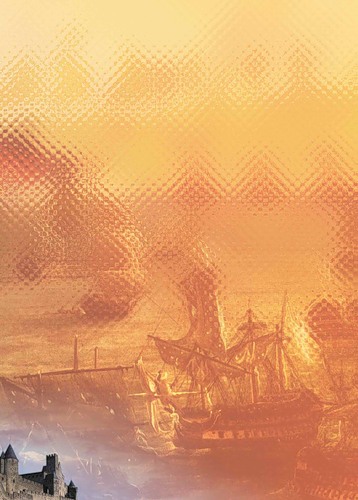 Заданні для груп:
1 група:     З якой мэтай нашы продкі 
                            будавалі замкі?
2 група:    З якіх матэрыялаў нашы продкі
                           будавалі замкі?
3 група:    Хто з’яўляўся жыхарамі замкаў
                     у мірны час і ў час небяспекі?
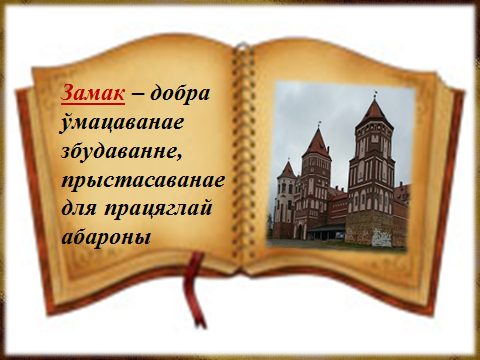 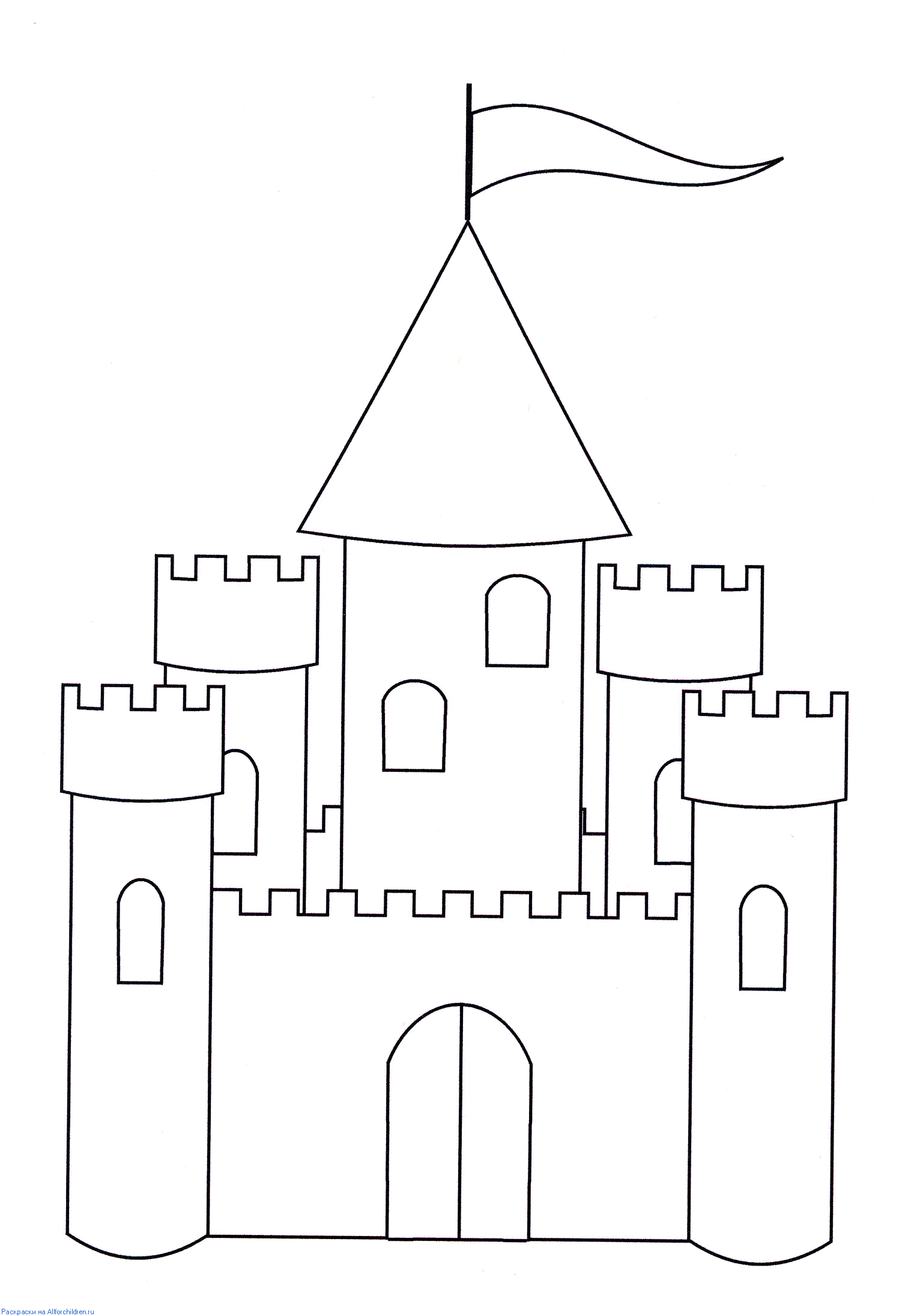 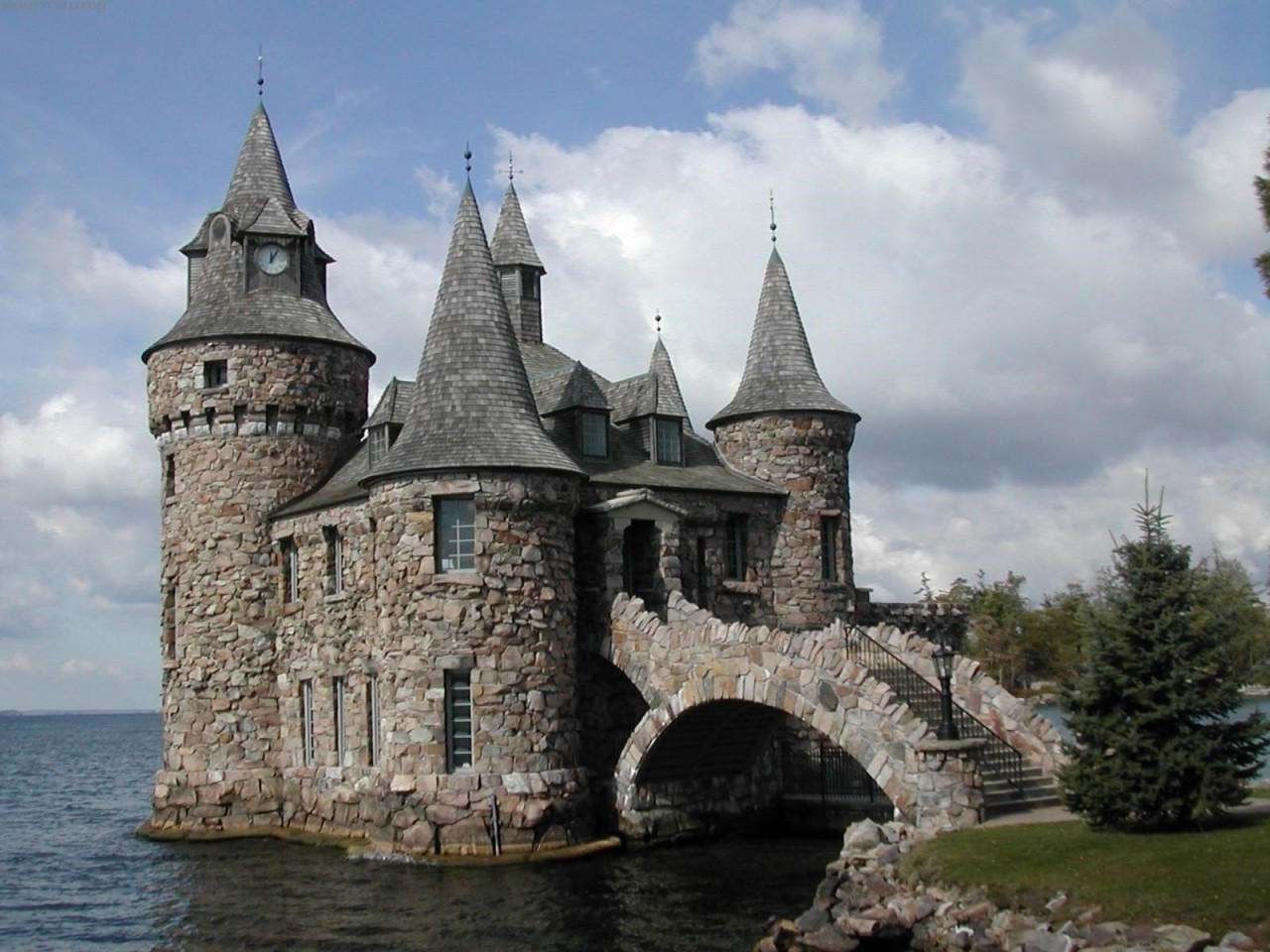 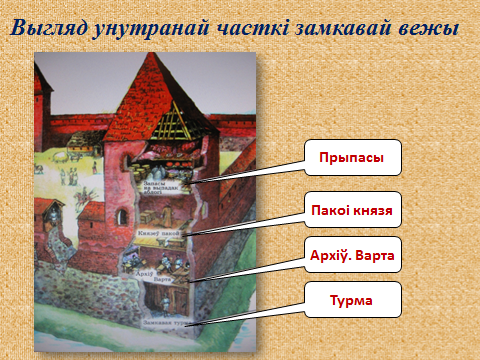 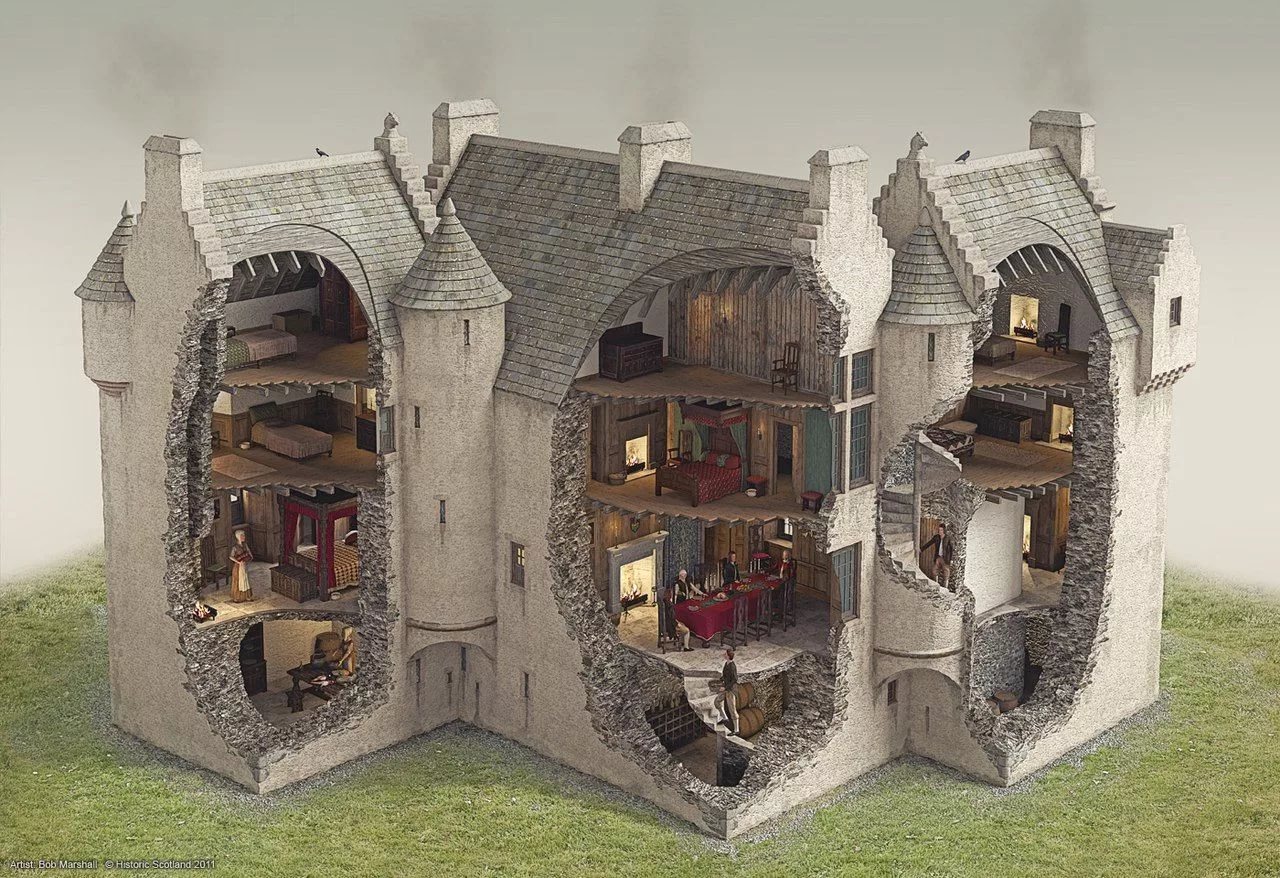 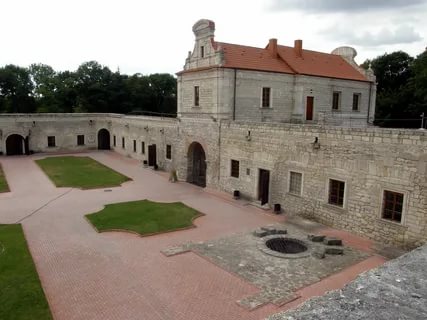 Замкавы двор
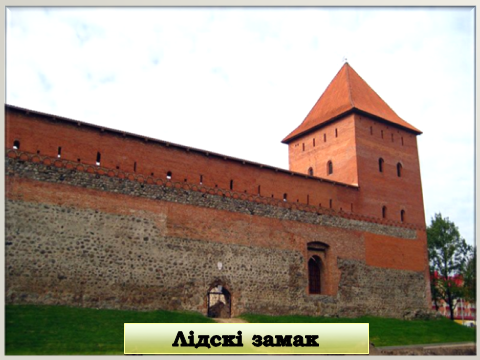 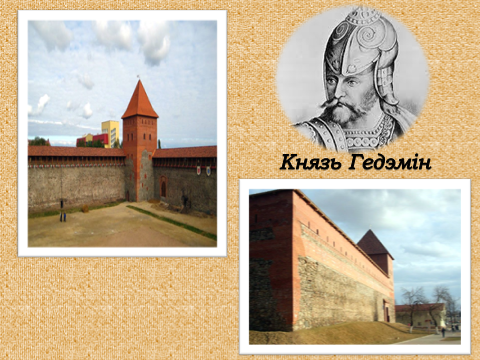 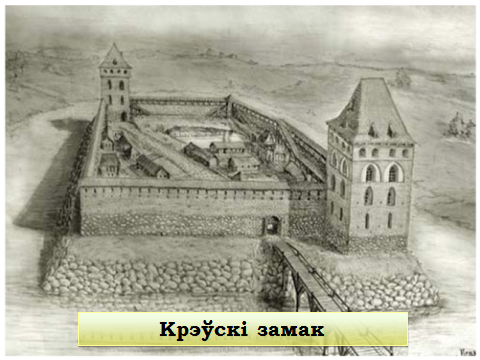 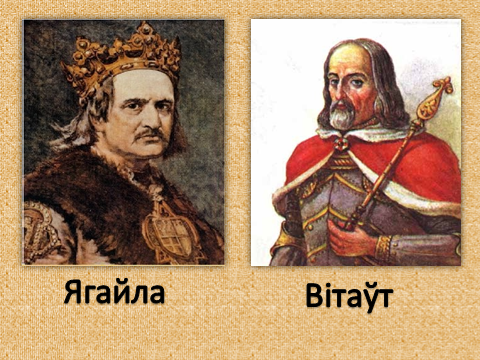 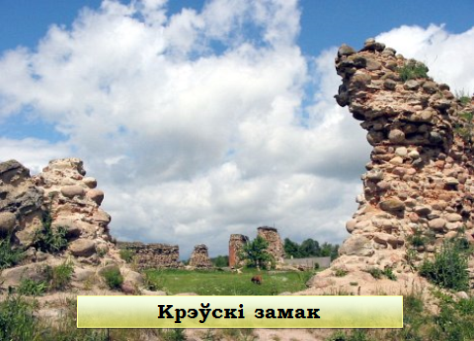 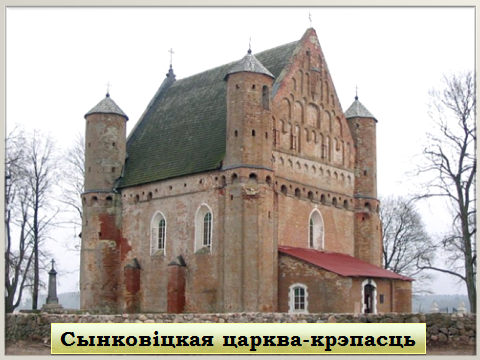 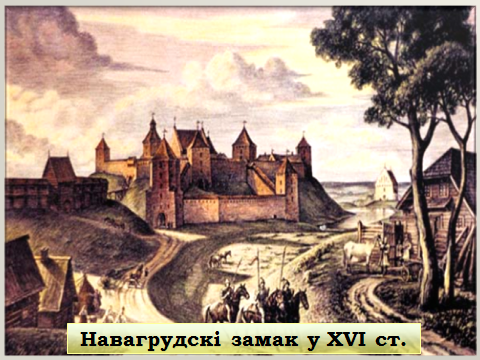 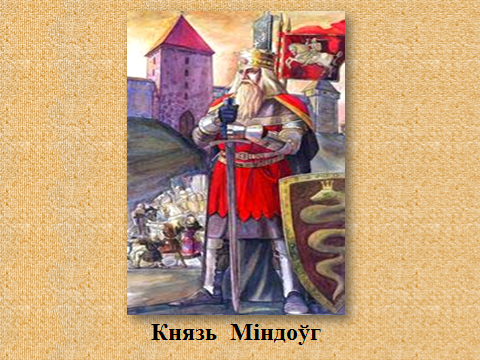 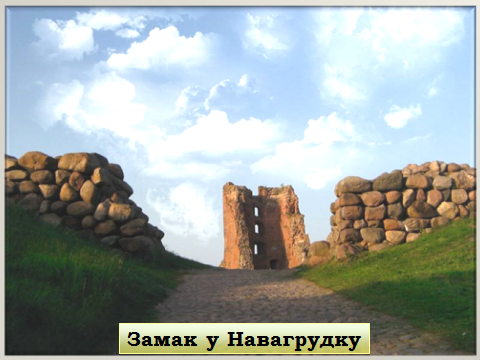 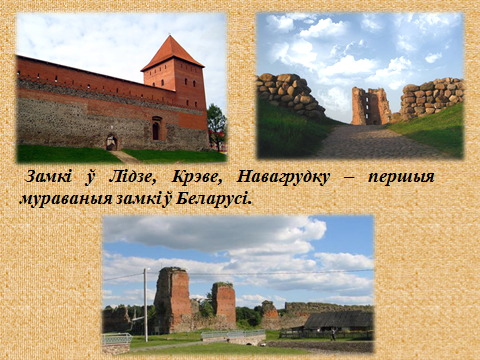 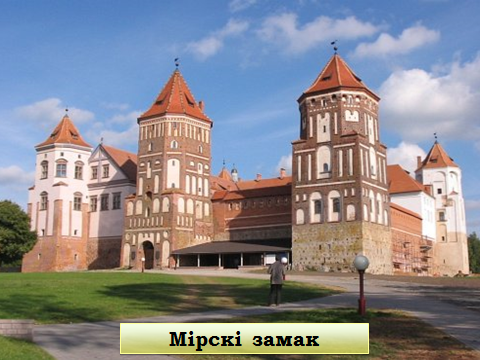 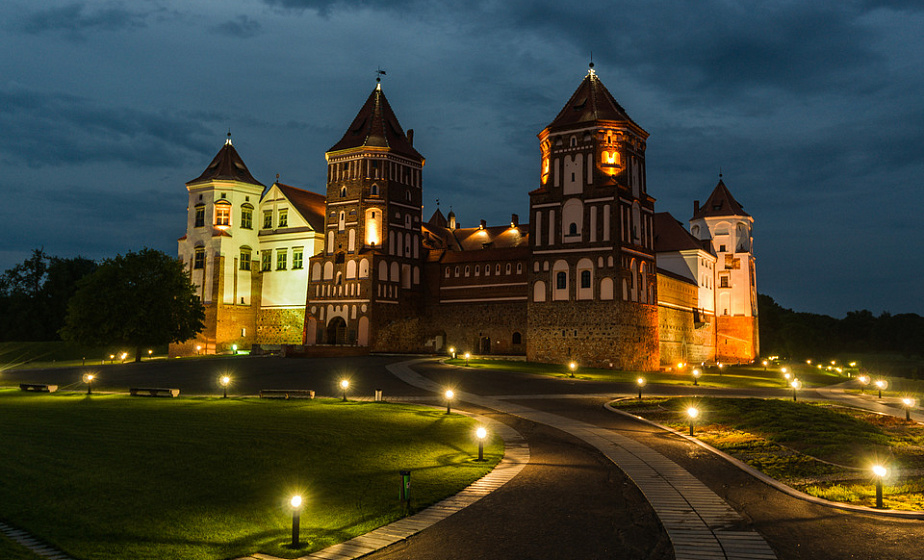 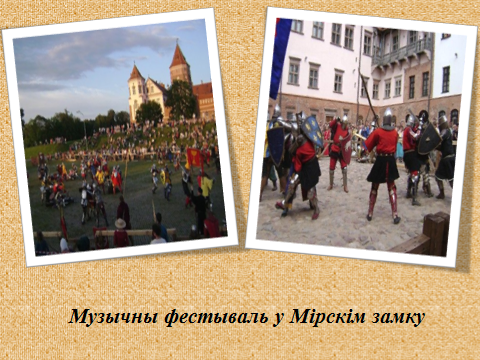 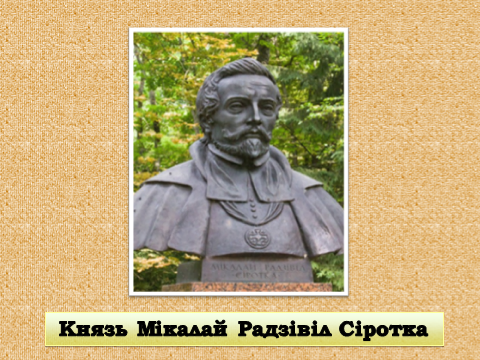 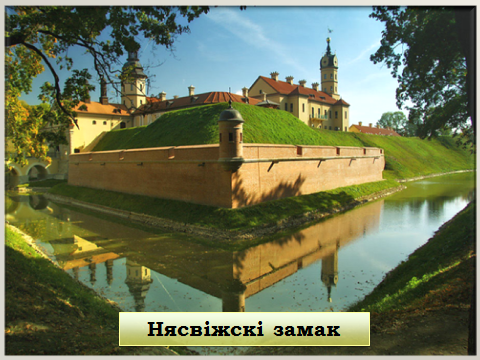 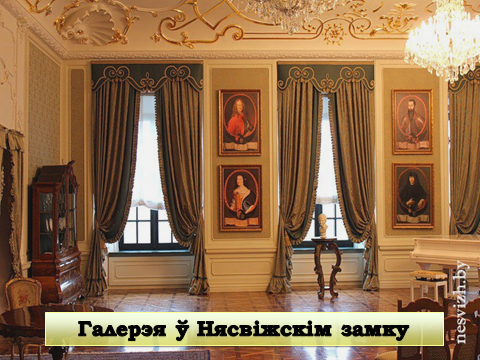 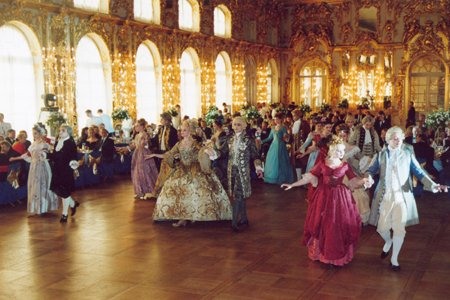 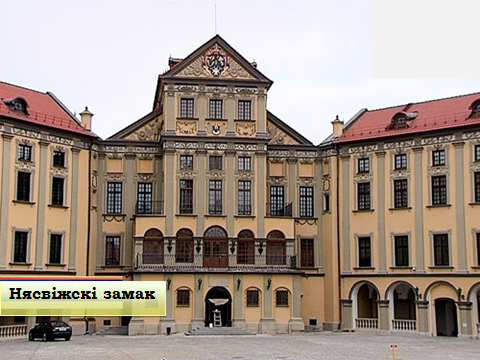 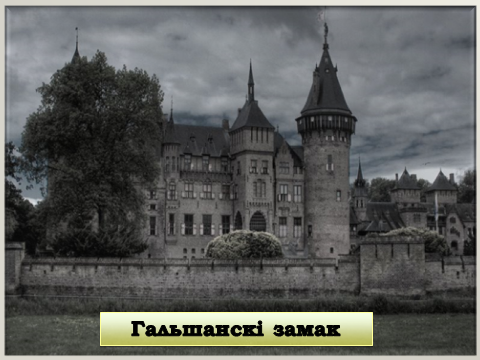 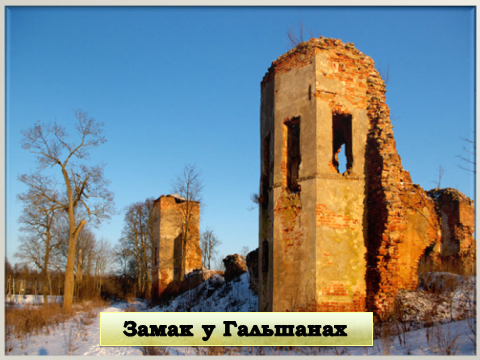 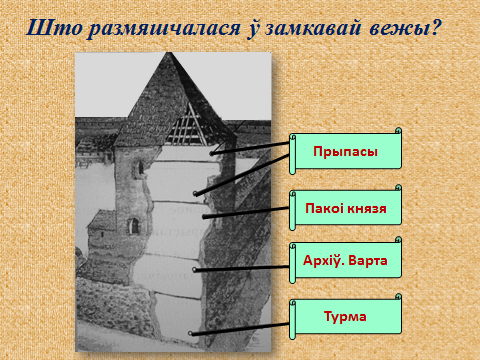 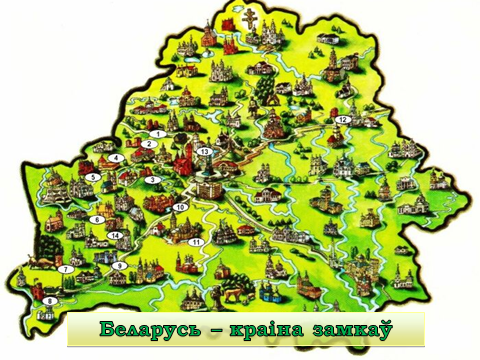 Тэма: 

Пад сценамі 
         старажытных 
                             замкаў.
Задачы:
   Пазнаёміць
 з галоўным прызначэннем, 
знешнім выглядам і 
сучасным станам замкаў.
Наш урок заканчваецца 
                                     і я хачу  сказаць…
Мне больш за ўсё ўдалося… 
- Я атрымаў(ла) ад гэтага ўрока…
- Магу сябе пахваліць за…
- Магу падзякаваць аднакласнікаў за…
Дзякуй 
за работу!!!